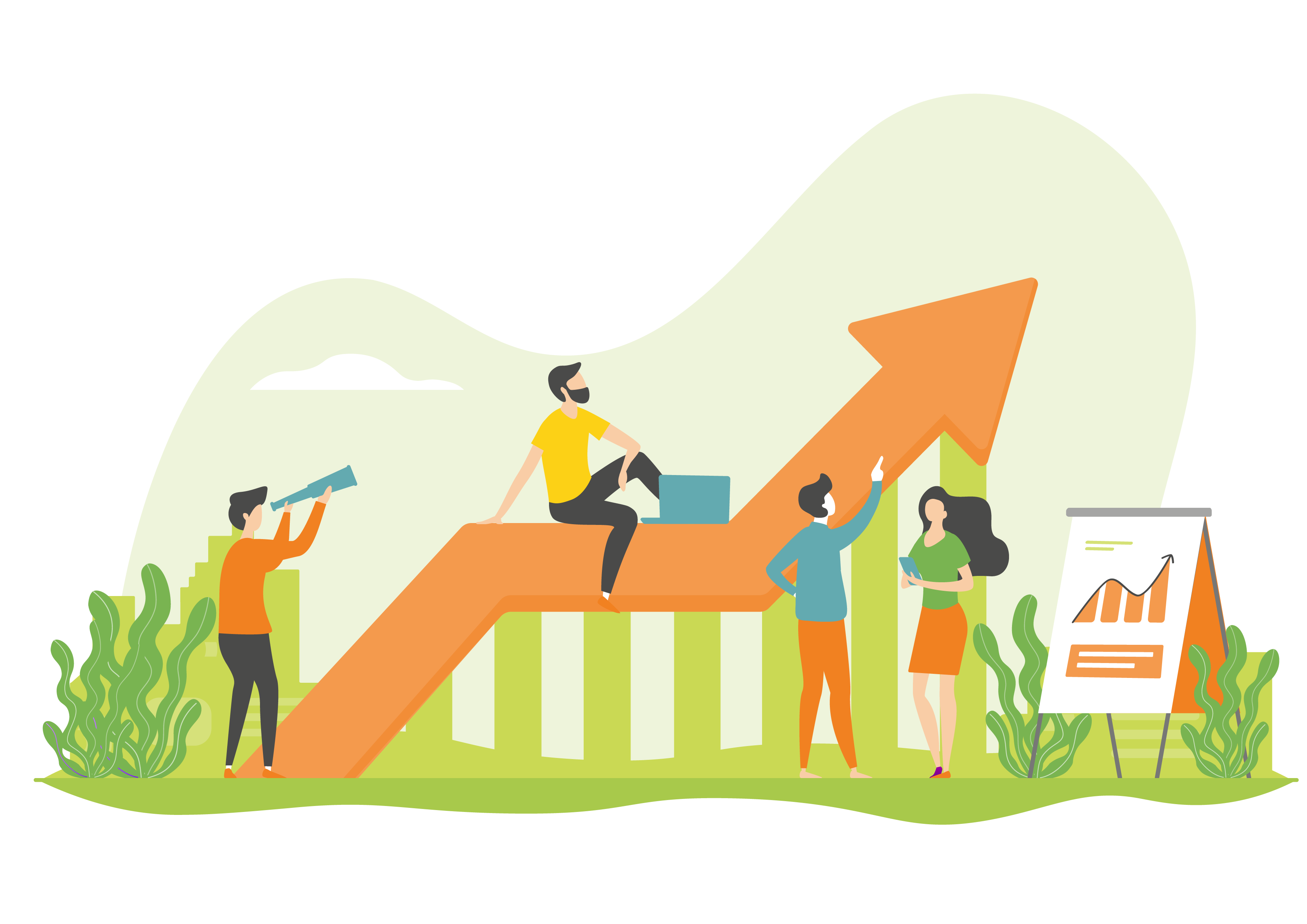 Återhämtning 
som en del av arbetsbelastningens hantering
SpecialisternaSeija Moilanen och Pirkko Mäkinen
Bilder: Arbetarskyddscentralen; Milla Toro;
BigStock; Pixabay CC0-licensen
Vad handlar Säkerhetsstunden på arbetsplatsen om?
Vi stannar upp tillsammans för att fundera över hur vi kan förbättra säkerheten i arbetet och verksamhetssätt som underlättar arbetet.

Idén är att välja en aktuell fråga åt gången som gemensamt granskas och utvecklas på arbetsplatsen.

Målet är en bestående förändring mot det bättre, även om den är liten.

Säkerhetsstundens längd kan variera enligt arbetsplatsens behov och tidtabell, till exempel mellan 15 och 30 minuter.
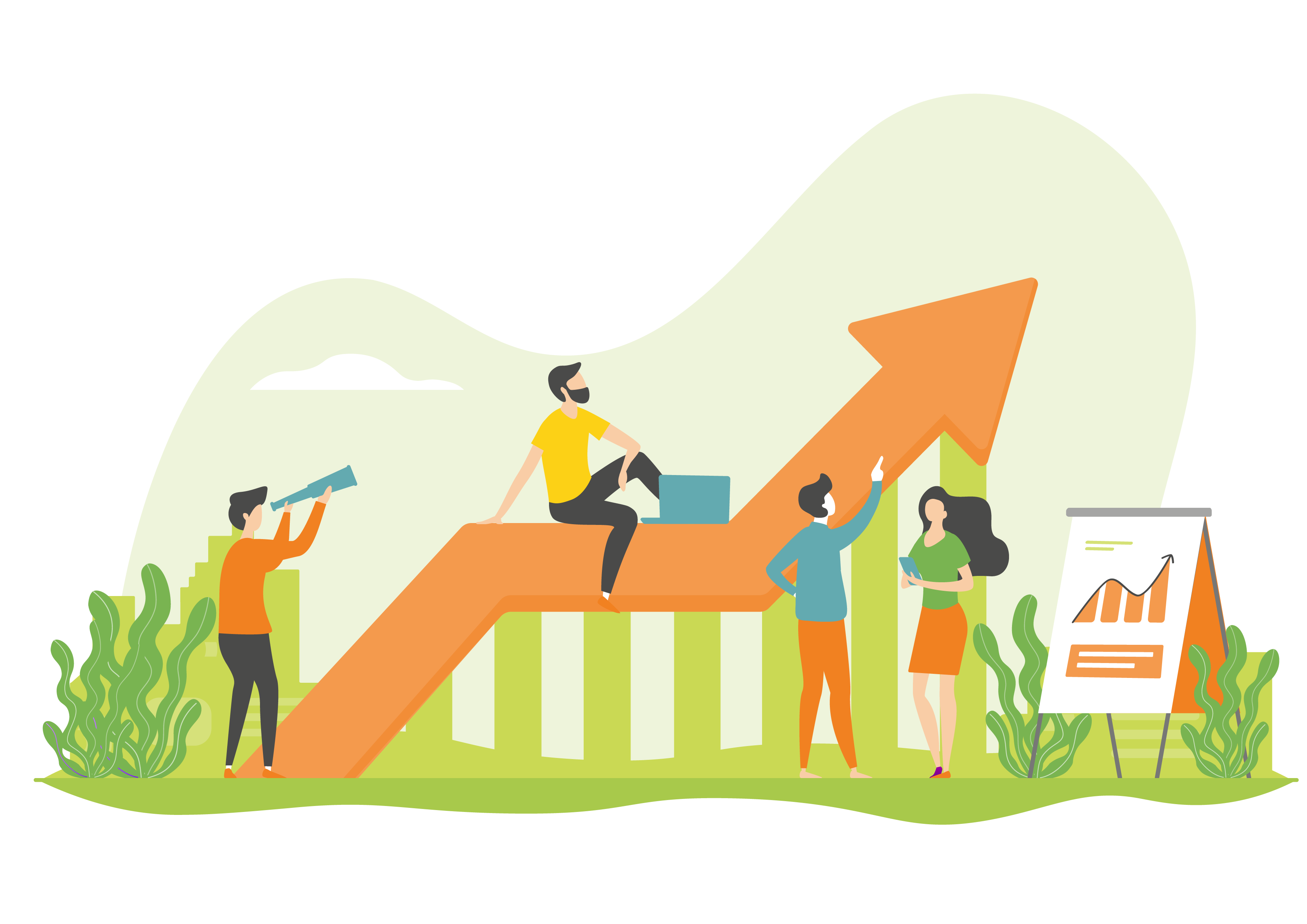 (Bild: Milla Toro)
Seija Moilanen, Twitter @SeijaMoi
22.11.2022
Vilket stöd erbjuder vi Säkerhetsstundens handledare?
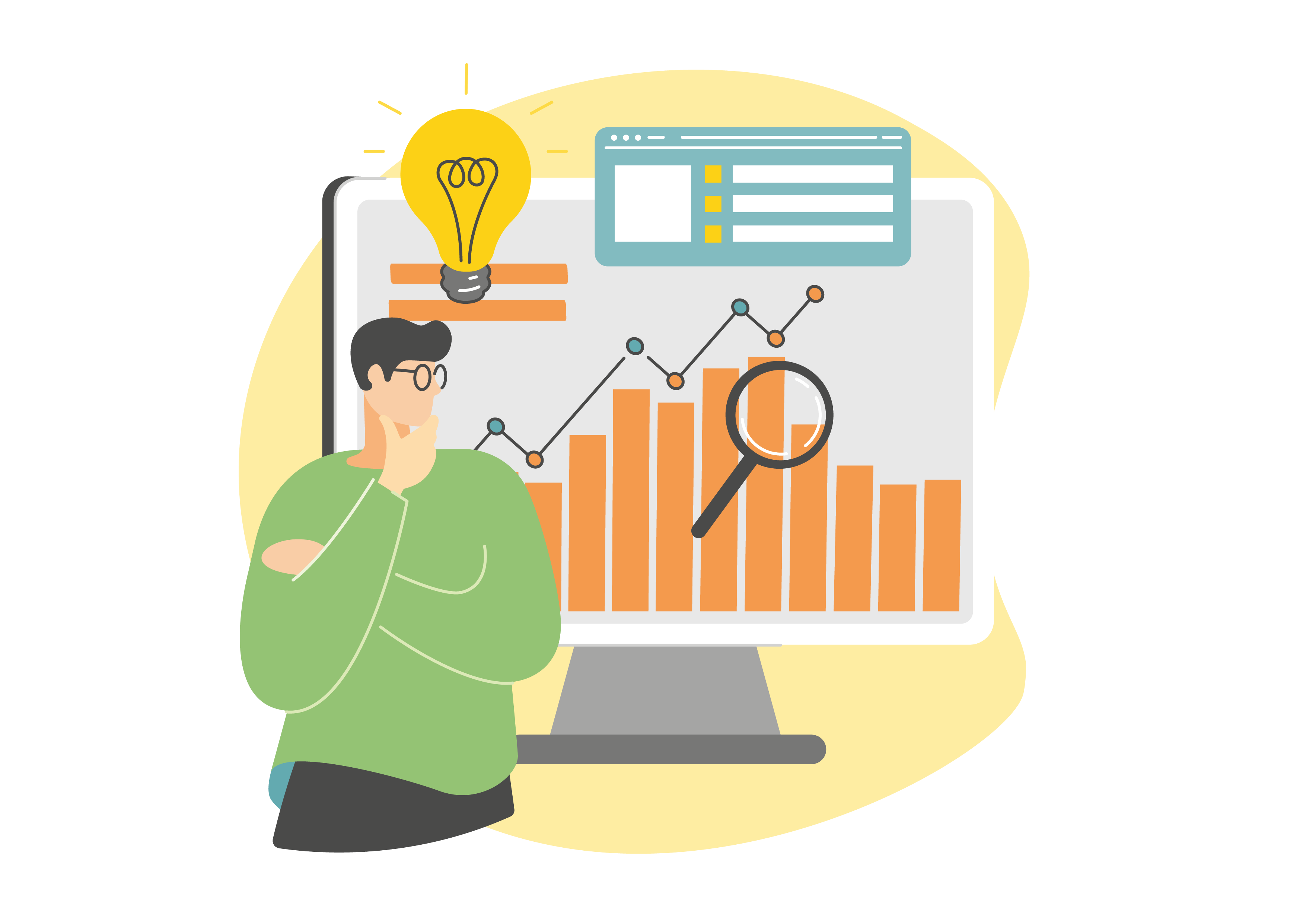 Material för Säkerhetsstunden, med hjälp av vilket handledaren kan hålla Säkerhetsstunden på den egna arbetsplatsen 
Handledarwebbinarium om Säkerhetsstunden, där vi presenterar materialet och guidar dig i att hålla Säkerhetsstunden. Samtidigt startar du planen för hur du håller Säkerhetsstunden på din arbetsplats. 
Du sparrar och lär dig tillsammans med andra om hur du drar nytta av Säkerhetsstunden.
En årlig inbjudan till webbinarium för deltagarna i Säkerhetsstundens handledarwebbinarium

Säkerhetsstundens webbplats
(Bild: Milla Toro)
Seija Moilanen, Twitter @SeijaMoi
22.11.2022
Material för Säkerhetsstunden:Återhämtning som en del av arbetsbelastningens hantering
Belastningens helhet
≠
Egna styrkor, uppfattningar, förutsättningar och färdigheter
Arbetets krav
Även det inre talet, bland annat
Fysiska, volymmässiga och kvalitetsmässiga
≠
Egna förväntningar, 
önskningar och behov
Arbetets och arbetsplatsens
behållning och möjligheter
Arbetsuppgifter, arbetsgemenskap och arbetsgivare
Återhämtning
Seija Moilanen, Twitter @SeijaMoi
22.11.2022
Återhämtningens grundvalar
Arbetsgivaren ska erbjuda möjligheter för återhämtning under arbetsdagen eller arbetspasset (bl.a. planering och omväxling av arbetet, återhämtningsstimuli, arbetslediga matpauser, övergångar mellan kunderna eller mötena osv.)
Det är viktigt att varenda en av oss utnyttjar de möjligheter till återhämtning som arbetsgivaren erbjuder under arbetsdagen eller arbetspasset.
Det är viktigt att vi sköter om vår återhämtning under fritiden.
Kom ihåg: vi kan inte återhämta oss i förväg.
Seija Moilanen, Twitter @SeijaMoi
Ta en paus i ditt arbete –animationen (på finska) visar exempel på pausmetoder och rörelser som stimulerar kroppen
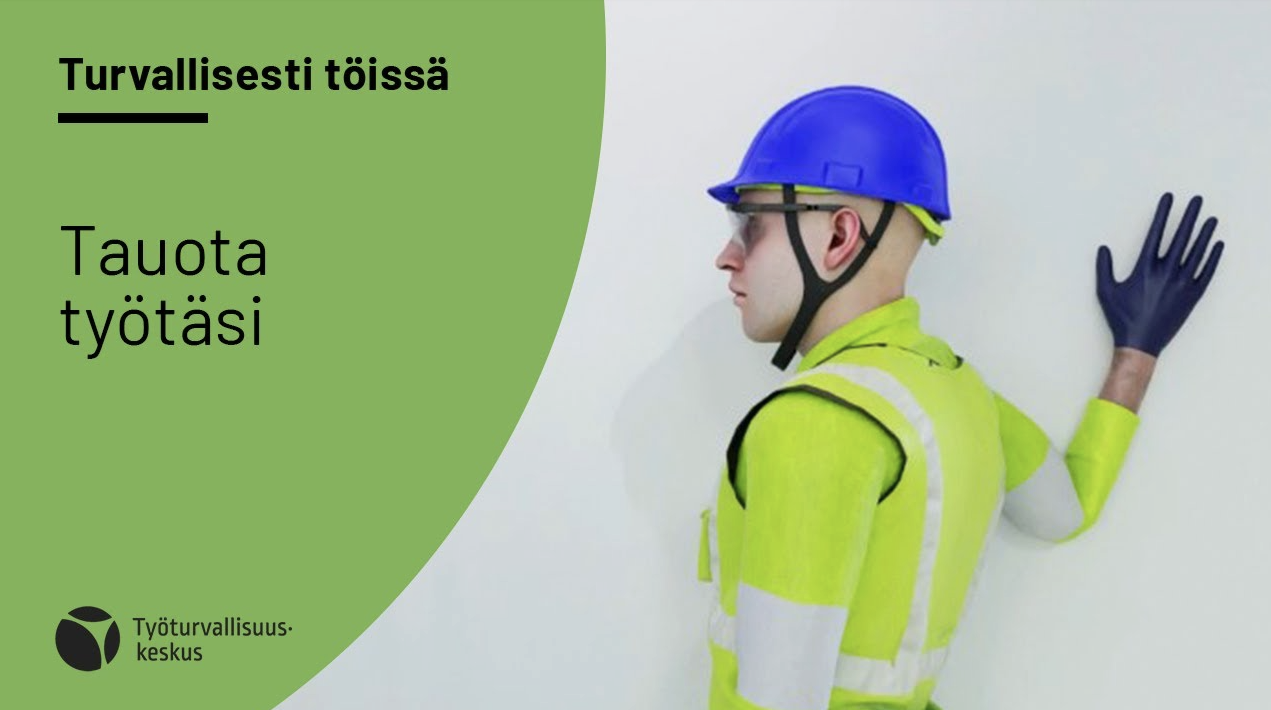 Seija Moilanen, Twitter @SeijaMoi
22.11.2022
Även korta pauser har betydelse(Bennett, A.A.,Gabriel, A.S. & Calderwood, C. 2020. Examining the interplay of micro-break durations and activities for employee recovery: A mixed-methods investigation. Journal of Occupational Health Psychology, Vol 25(2), Apr 2020, 126-142)
Simulerad, slumpmässig undersökningsutformning (3 grupper och en kontrollgrupp)
Titta på roliga videor; titta på en guidad meditationsvideo; byta arbetsuppgift till en annan uppgift, som var av liknande karaktär
Längderna: varje grupp fick 1, 5 och 9 minuter 
Alla pausdeltagare fick åtminstone en liten energitillskottseffekt. Pauserna hjälpte återhämtningen, helt och hållet.
De som tittade på roliga videor rapporterade (oberoende av längd) mycket mindre trötthet. De njöt också mera av pauserna än de andra.
Utifrån undersökningens resultat verkar det som om en stunds omväxling av uppgifter tillfälligt kan  stöda återhämtningen och minska tröttheten.
Seija Moilanen, Twitter @SeijaMoi
Motionera i naturen – eller gör en virtuell avstickare
Naturresursinstitutet, forskarprofessor Liisa Tyrväinen: ”Utifrån resultaten  kan man [också] med hjälp av virtuell natur effektivera återhämtningen från stress under arbetsdagen”. 
 
University of Exeter, senior lecturer in enviromental psycholy Matthew White:
”Att tillbringa två timmar per vecka i naturen är kopplat till bättre hälsa och välbefinnande”.
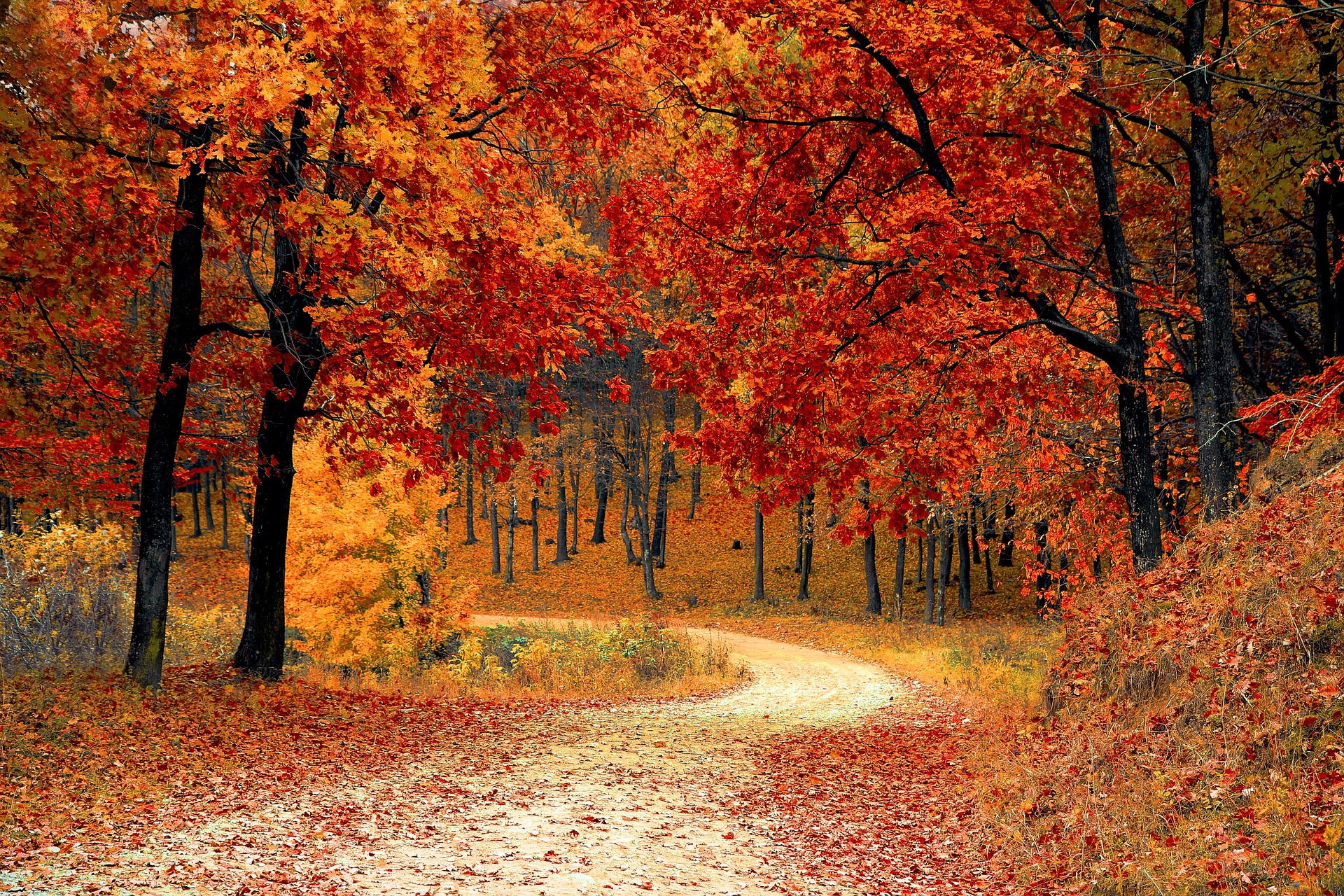 Seija Moilanen, Twitter @SeijaMoi
22.11.2022
Beställ daglig pausgympa från Selkäkanava (gratis, på finska)
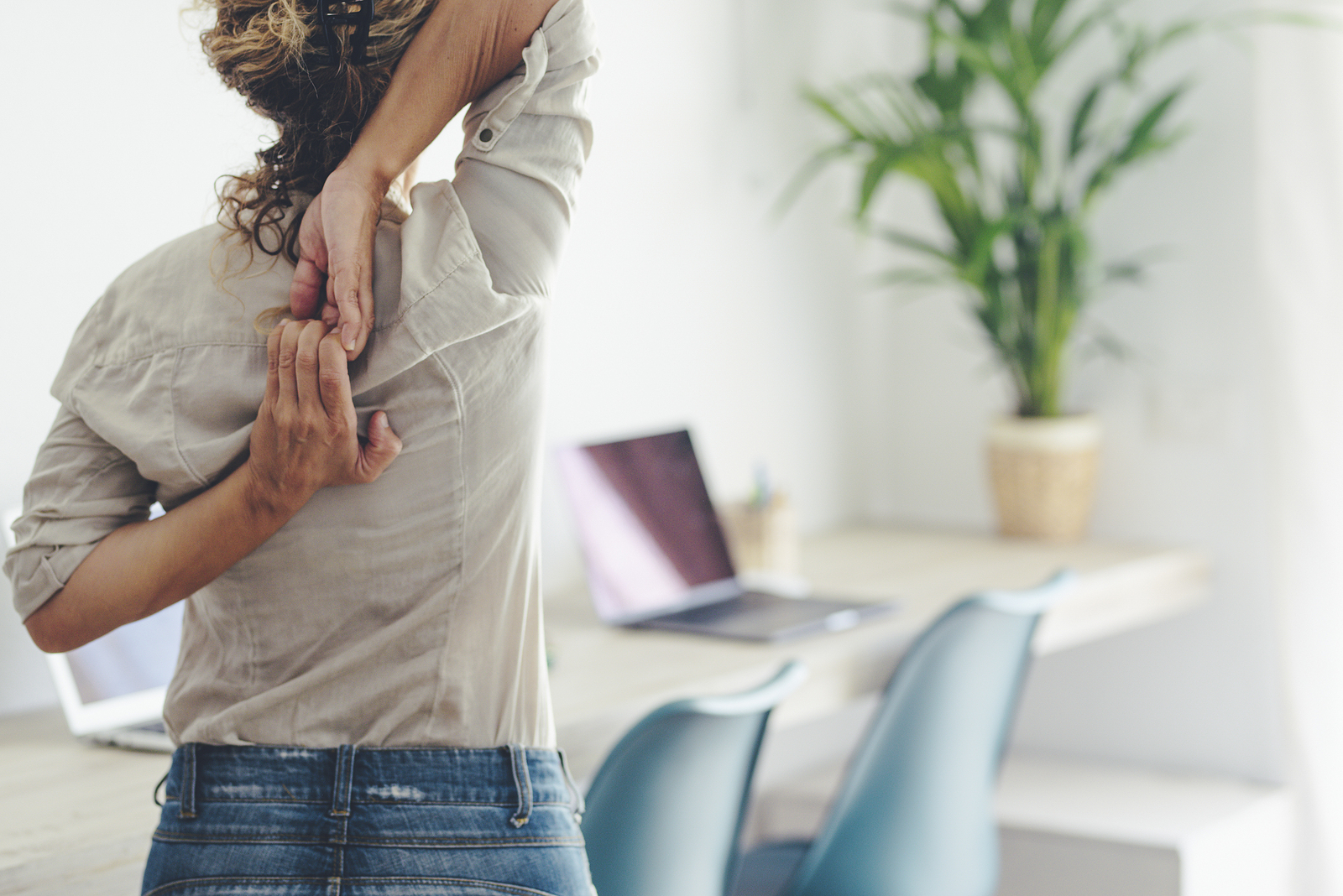 Bild: BigStock
Seija Moilanen, Twitter @SeijaMoi
22.11.2022
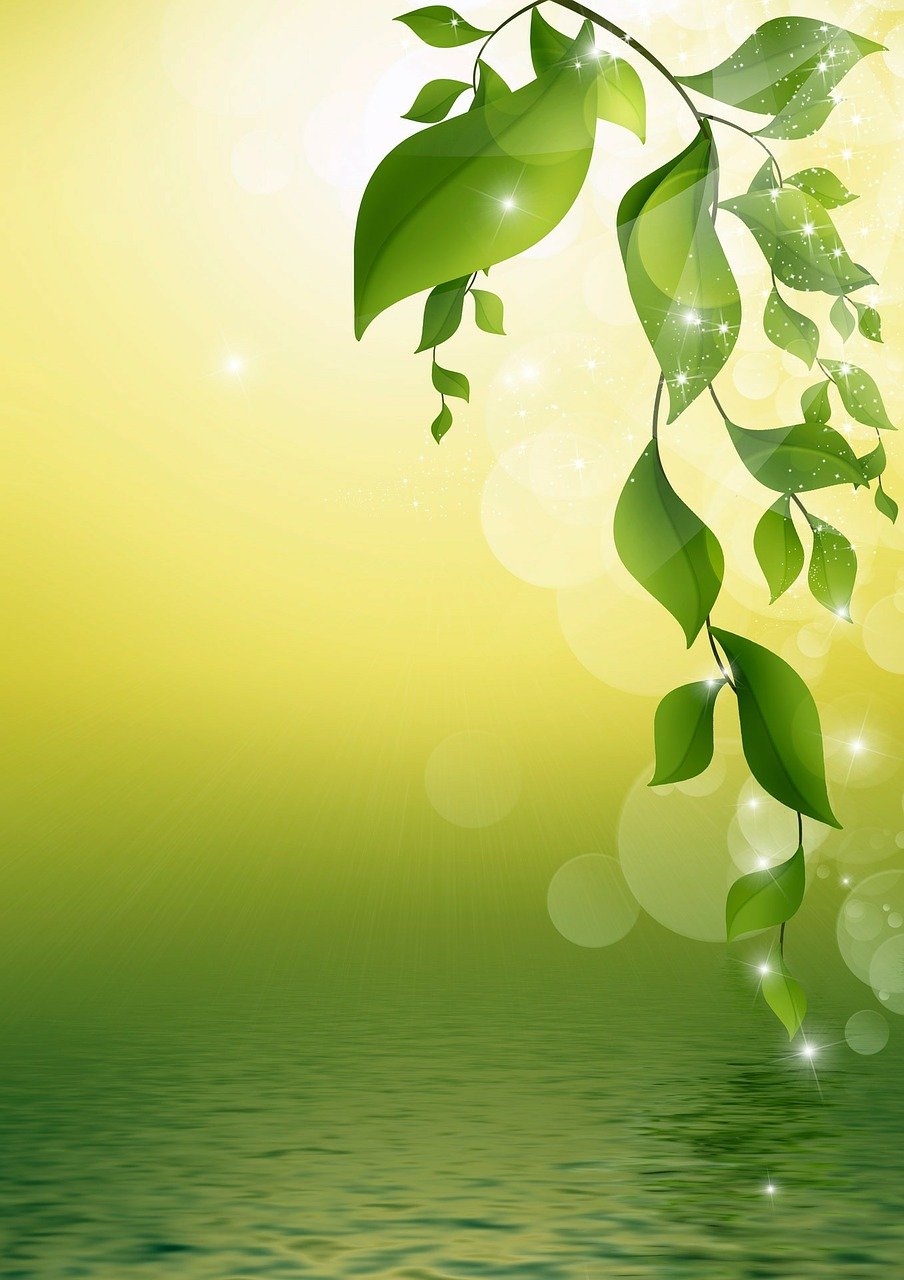 Sex olika sätt att vila
Kroppslig vila
Sinnets vila
Sensorisk vila
Kreativ vila
Emotionell vila
Social vila

Hur bra förverkligas dessa 
under din egen dag eller vecka?
Seija Moilanen, Twitter @SeijaMoi
Alla behöver återhämtning –videon visar exempel på återhämtningsmetoder
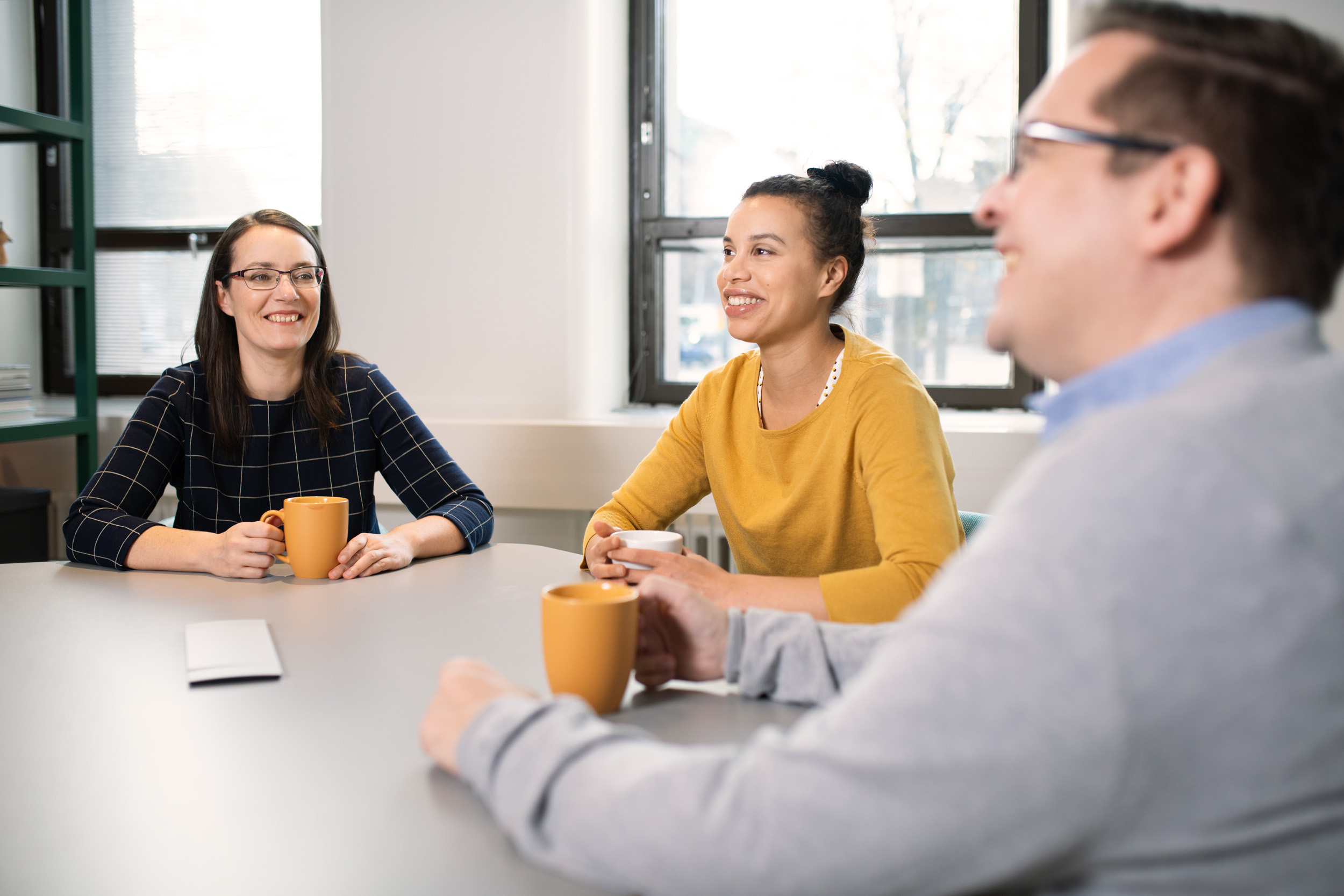 Seija Moilanen, Twitter @SeijaMoi
22.11.2022
Oiva
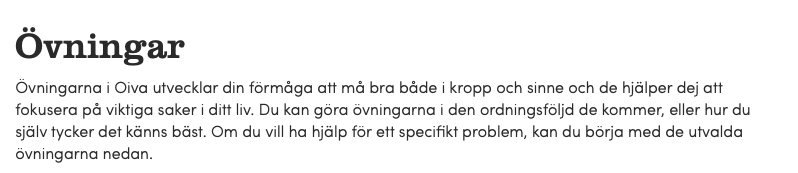 STRESSAD
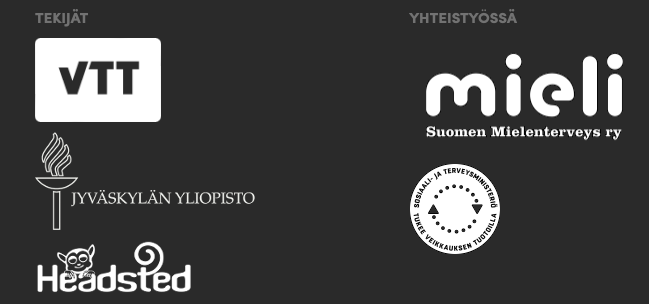 PLÅGAD
DEPRIMERAD
Pröva också: 
Marconi Union: Weightless
Psykporten: Orosstund
JAG FÅR INTE SÖMN
Seija Moilanen, Twitter @SeijaMoi
22.11.2022
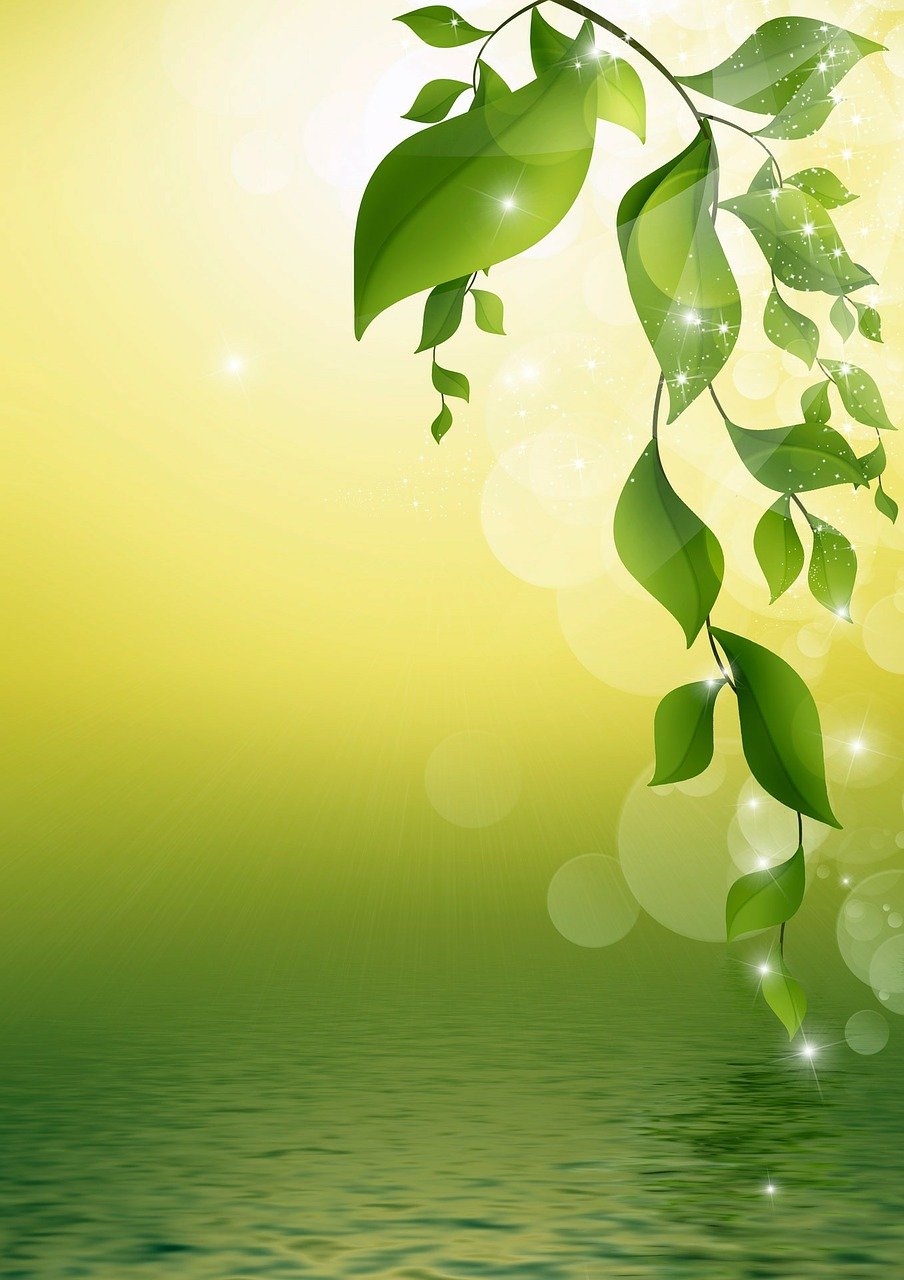 DRAMMA – stöd för återhämtningen
Koppla loss från arbetet (Detachment)
Avslappning (Relaxation)
Självständighet (Autonomy)
Kompetenshantering (Mastery)
Betydelsefull (Meaning)
Samhörighet (Affiliation)
(Anniina Virtanen (2021). Psykologinen palautuminen.)

Och hur bra förverkligar du dessa 
under din egen dag eller vecka?
Seija Moilanen, Twitter @SeijaMoi
Hur kan jag ta hand om återhämtningen i arbetet och på fritiden?
Olika långa pauser
Stirra tillfälligt ut genom fönstret
Pausa ibland ensam och ibland småpratande med arbetskollegorna
Leenden, skratt, roliga videor
Mat- och kaffepauser (också vid distansarbete!)
Avlägsna dig från arbetsstället under pauserna
Pausgymnastik, hjärngympa
Promenadmöten
Förkortning av möten och sammankomster 
Organisering av arbetet
En arbetsuppgift åt gången, om det är möjligt
Arbetet får lämnas oavslutat, det behöver inte vara färdigt idag
Kontrollerad omväxling av arbetsuppgifterna
Uppföljning av arbetstiden
Förberedelse av nya situationer
Avgränsning av arbetstiden och minimering av övertid
E-post och andra meddelanden under arbetstiden 
Arbets- och privattelefonen skilt
Tillräcklig och god sömn
Regelbunden mattid
Friluftsliv, motion, promenad i naturen, utflykter
Gårds- och trädgårdsarbete
Renovering
Hobbyer (egna och barnens)
Vänner
Meningsfullt, göra mina egna saker
Självstudier
Frivilligarbete
Samtal  med närstående eller vänner
Läsning och ljudböcker
Hobbyverksamhet och handarbete
Musik, körsång
Konserter, utställningar, filmer
Pussel, korsord
Avslappningsövningar
Meditation
Seija Moilanen, Twitter @SeijaMoi
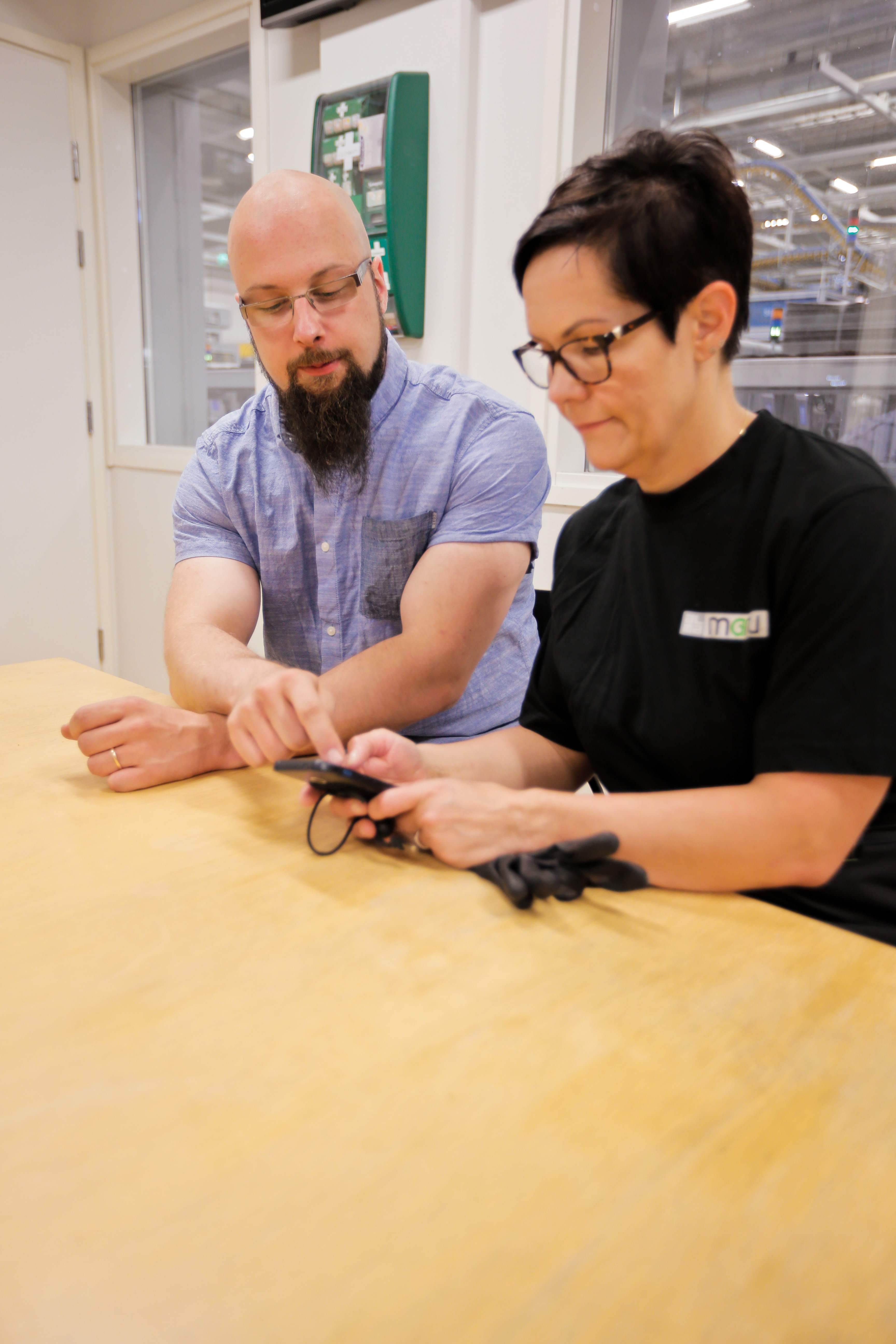 Den egna arbetsplatsens utvecklingsbehov
Vilka utvecklingsbehov har vi gällande återhämtningsmetoder och -möjligheter?
I planeringen av Säkerhetsstunden på din arbetsplats är det bra att beakta tre skeden
Tema för Säkerhetsstunden på den egna arbetsplatsen:
Tidpunkt:
Arbetsplatsens team/grupp/avdelning:
Ytterligare material
Arbetshälsoinstitutet: Återhämtningsräknare
Arbetarskyddscentralen: En lugn stund–video
Arbetarskyddscentralen: Arbetstid-webbplats (på finska)
Seija Moilanen, Twitter @SeijaMoi
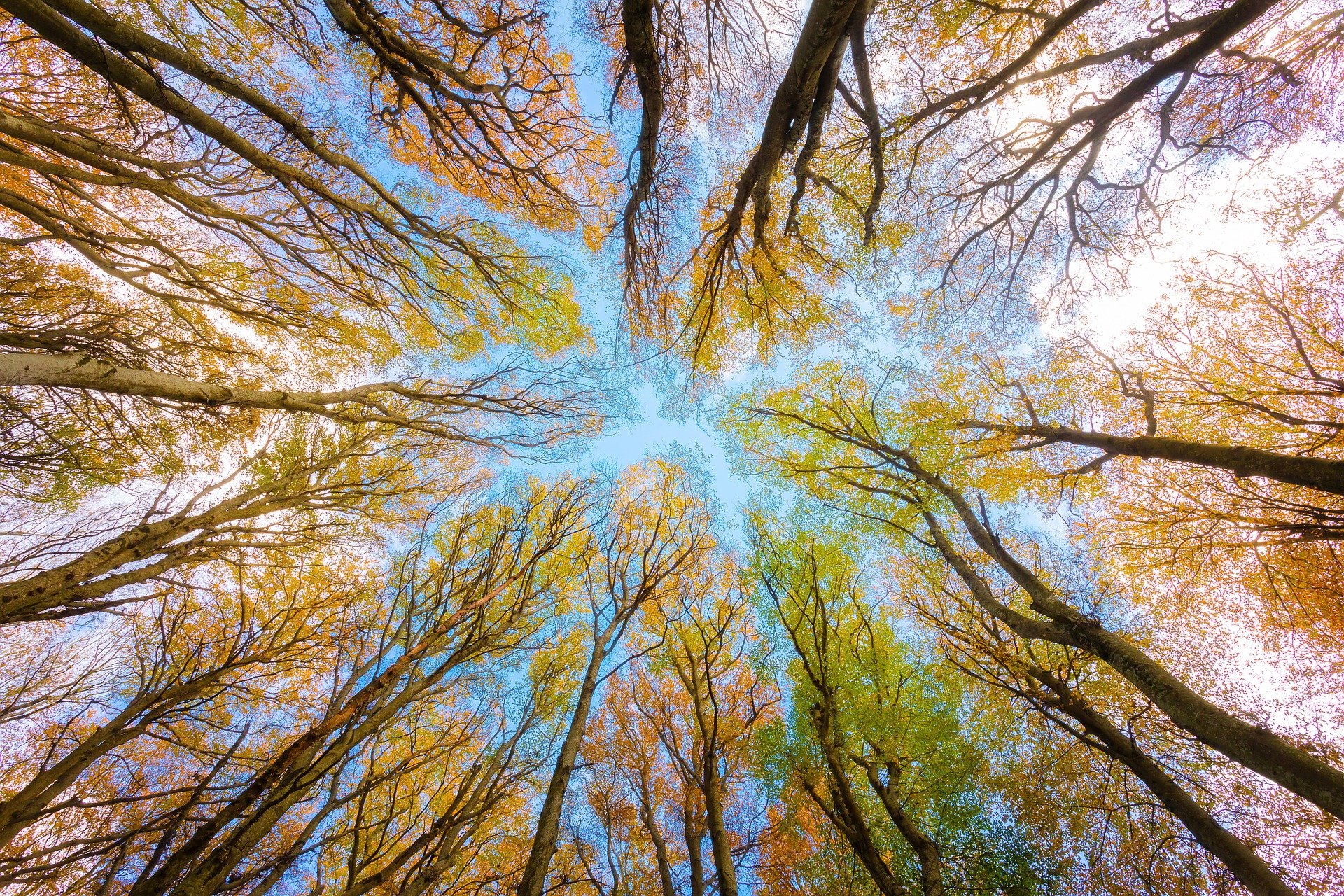 Tack för din tid och ditt intresse.
Givande Säkerhetsstunder på din egen arbetsplats!

Mera information om konceptet Säkerhetsstunden ger
specialisterna Sari Aksberg och kundrelations- och utvecklingsledare Jarna Savolainen.

Mera information om den här Säkerhetsstundens ämnesområde ger specialisterna Seija Moilanen och Pirkko Mäkinen.

Du når oss via e-post
förnamn.efternamn@ttk.fi